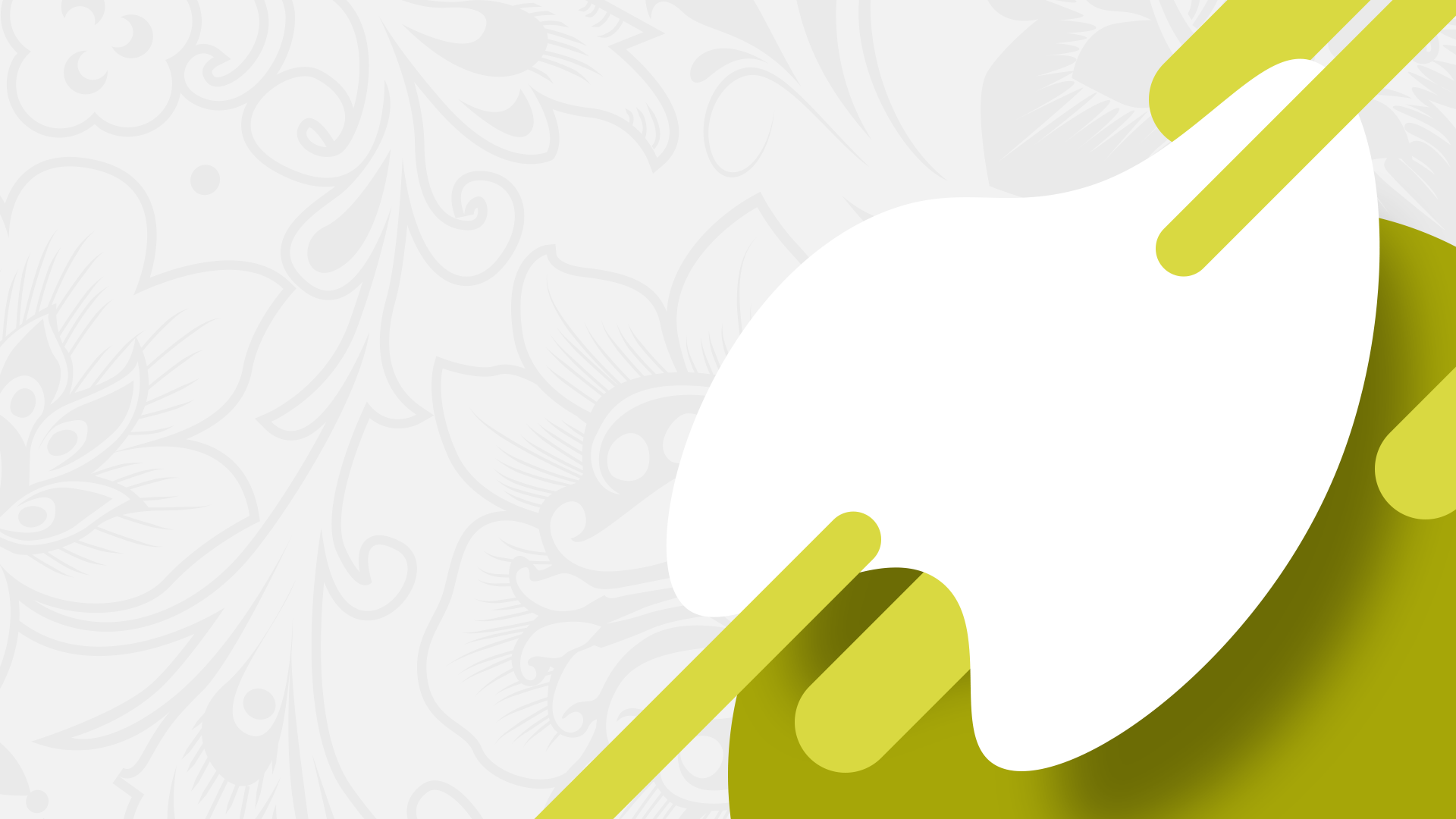 СССР и мировое сообщество 
в 1929–1939 годах
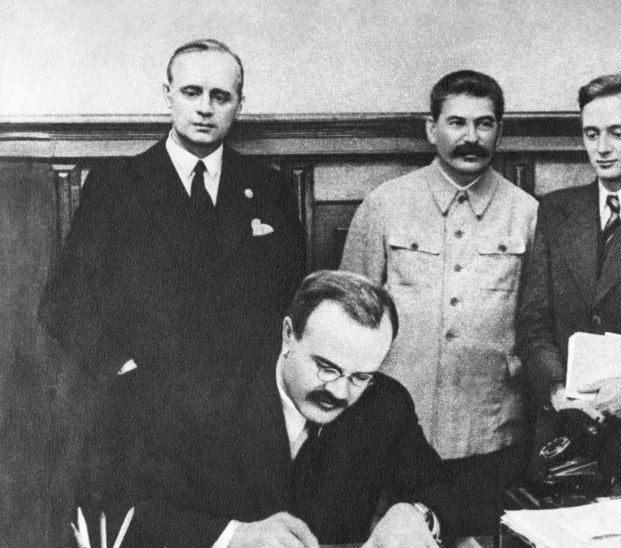 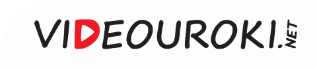 Во время Итало-эфиопской войны 
в Италии провели кампанию «Золото для родины».
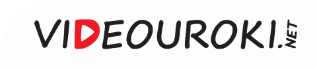 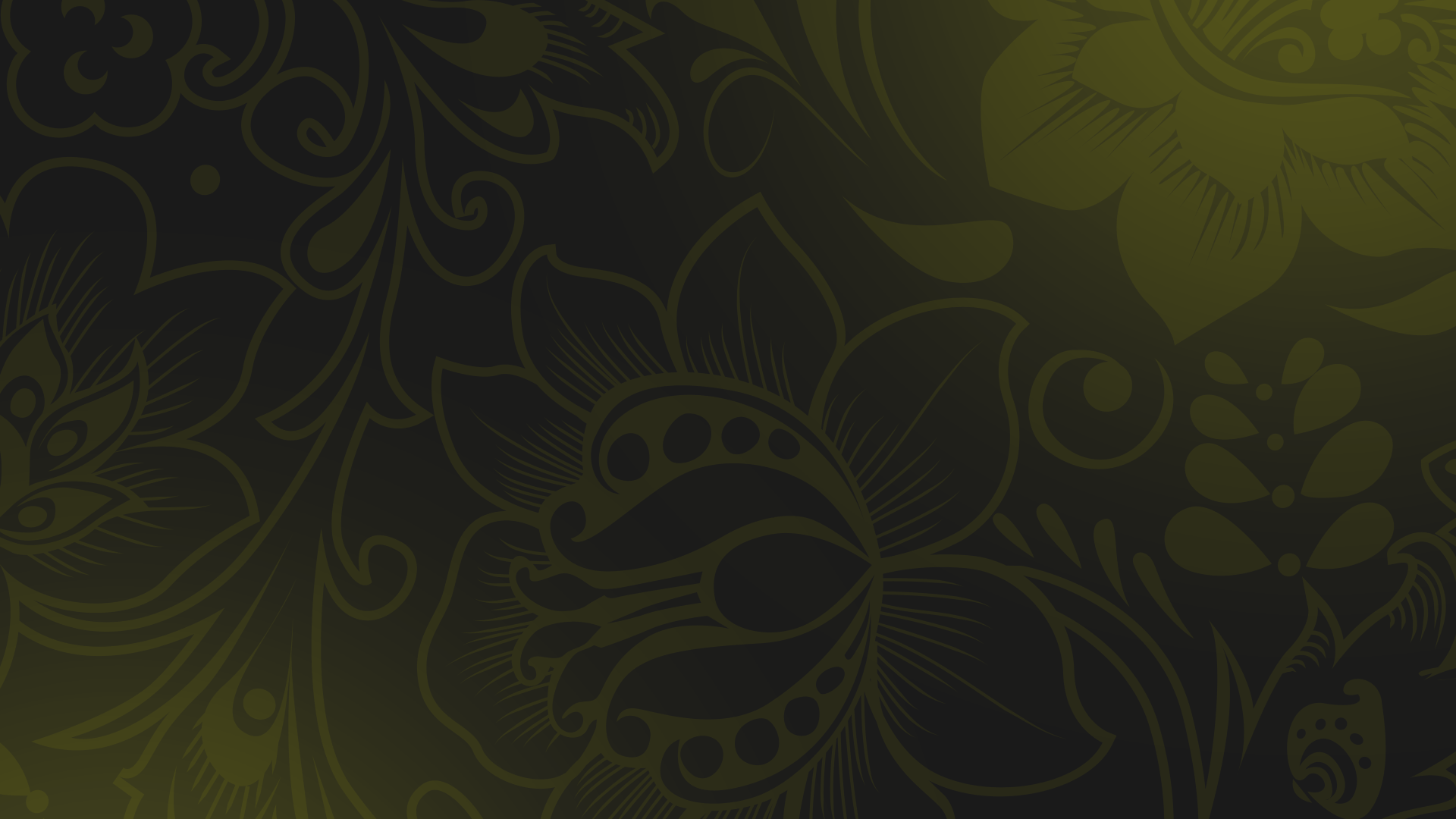 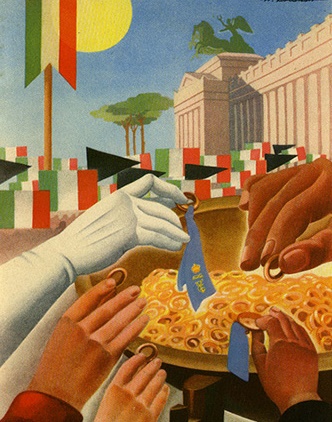 На площадях всех крупных городов были организованы пункты сбора золота. 

Люди сдавали свои золотые обручальные кольца, а взамен получали железные.
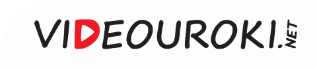 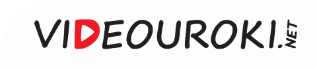 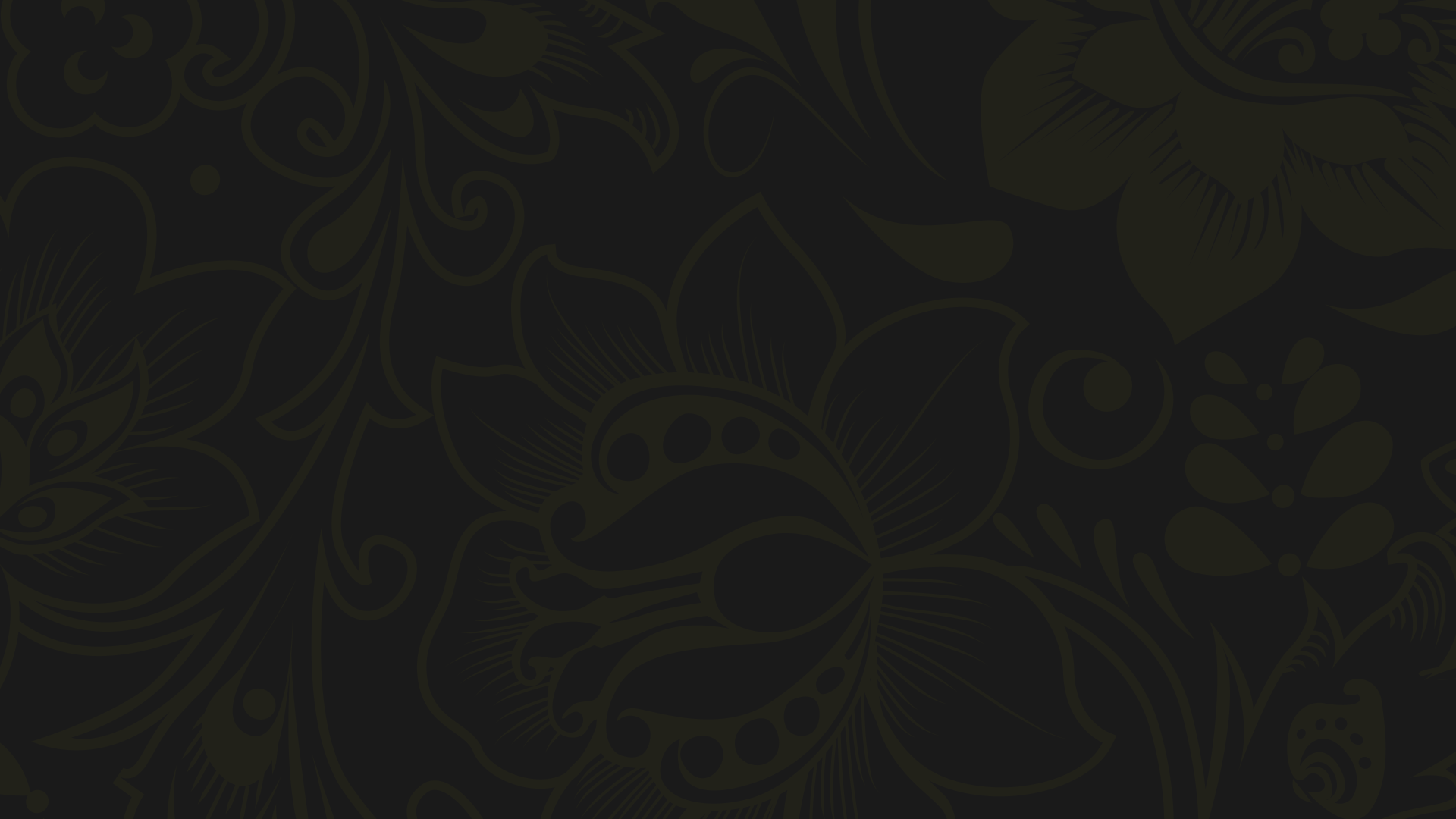 Вопросы занятия
Мировой экономический кризис 1929–1933 годов.
1
Борьба СССР за создание системы коллективной безопасности.
2
Усиление угрозы мировой войны.
3
4
Международная политика СССР.
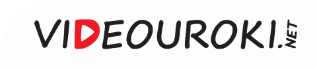 Осенью 1929 года начался мировой экономический кризис, затронувший все крупные государства.
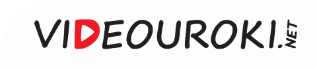 Очередь 
в бесплатный магазин.
США
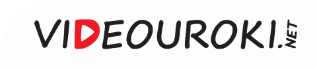 «Великая депрессия»
США – на 46,2 %
Германия – на 40 %
В 1929–1933 годах значительно сократилось промышленное производство
Франция – на 30,9 %
Англия – на 16,2 %
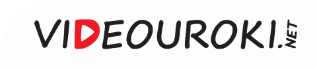 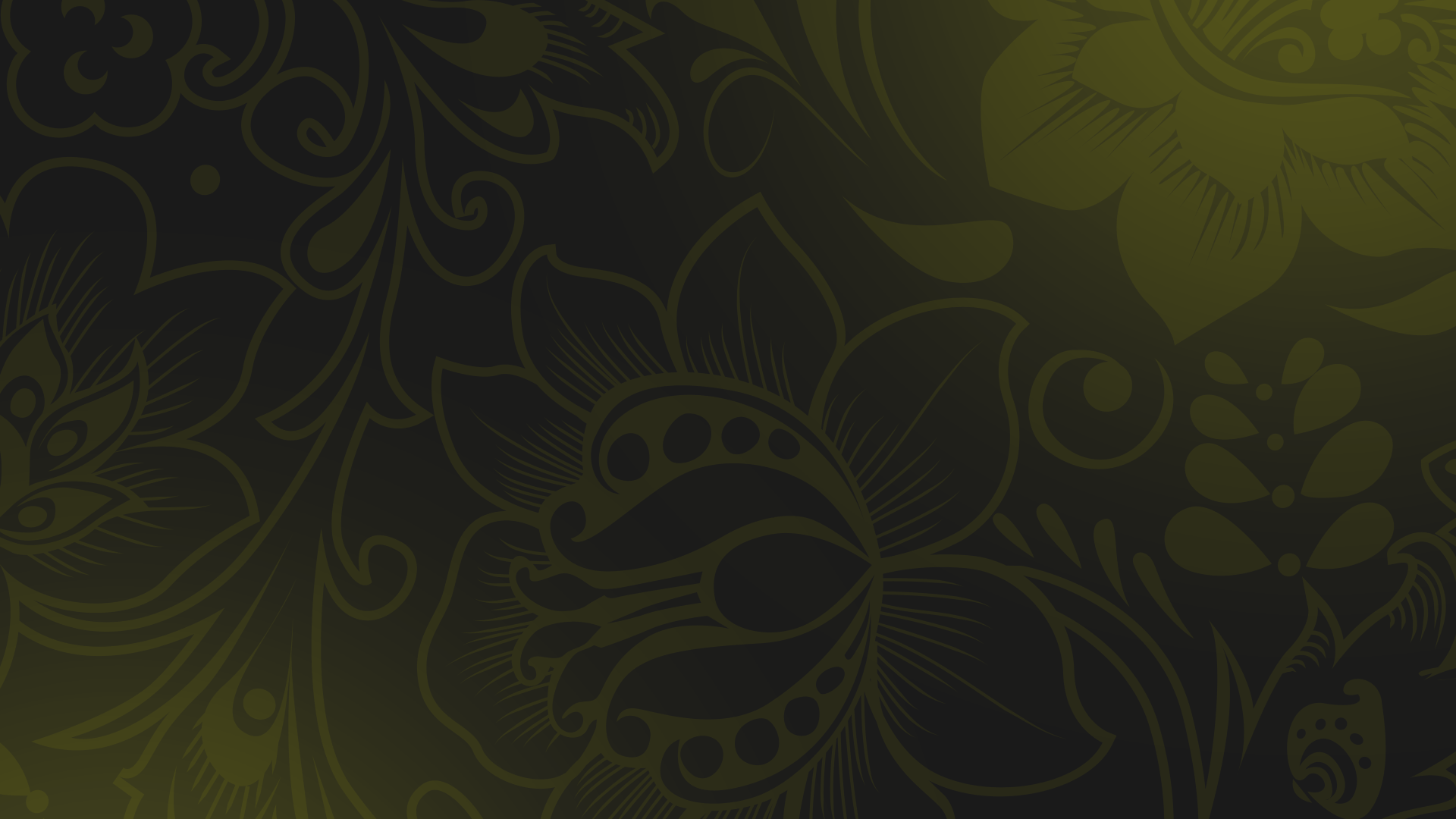 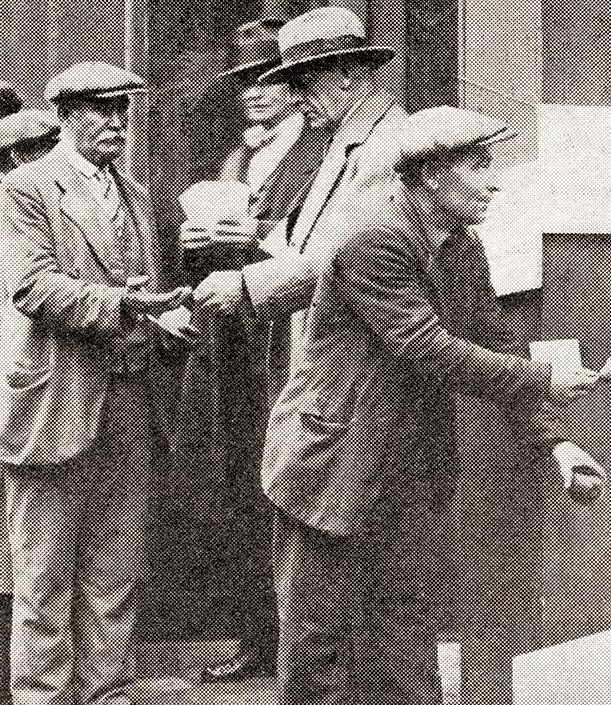 Власти западных государств все силы направили на преодоление кризиса. 

Общим во внутренней политике всех стран стало усиление роли государства в сфере экономики.
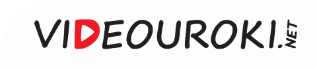 Президент США Франклин Делано Рузвельт
В США Рузвельт предложил принять либерально-реформаторский курс.
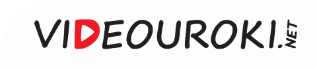 Президент Франции 
Гастон Думерг
Франция и страны Скандинавии проводили социал-реформаторский курс.
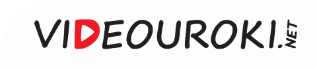 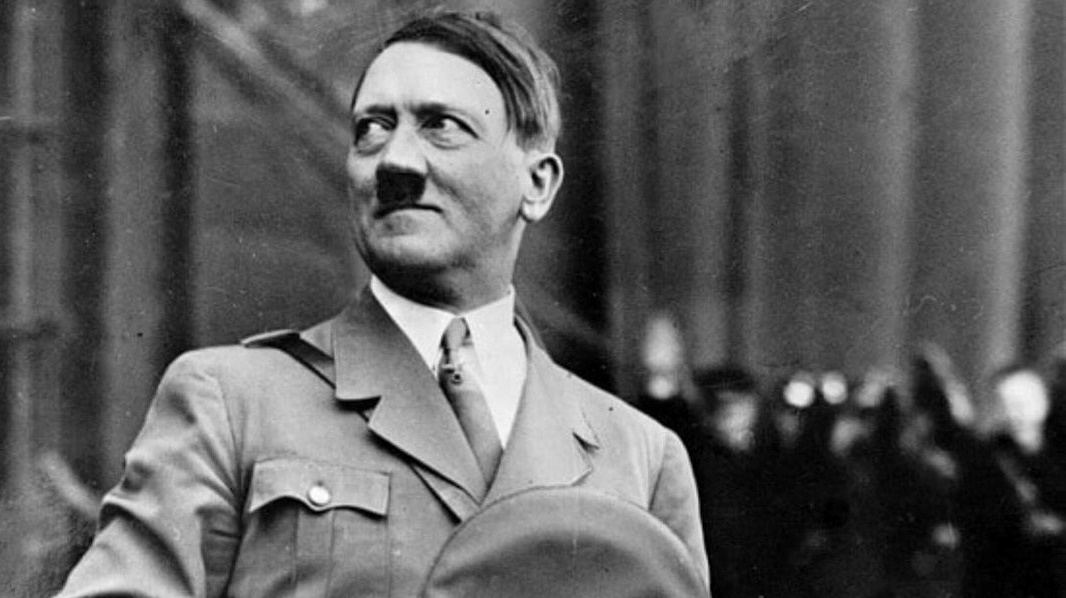 В Германии 
в 1930-е годы 
к власти пришёл Адольф Гитлер, лидер национал-социалистов.
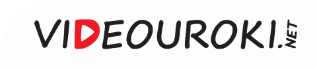 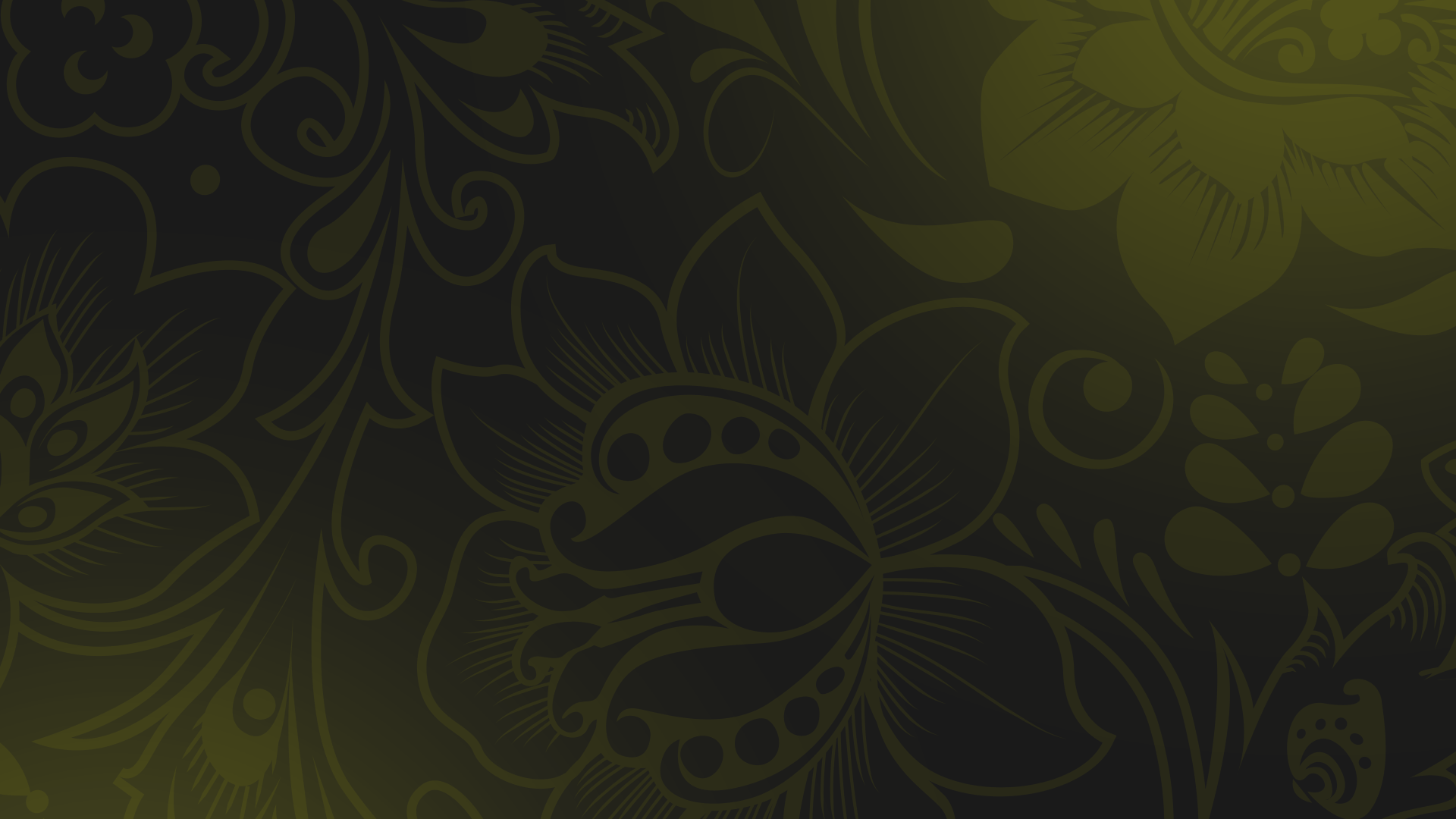 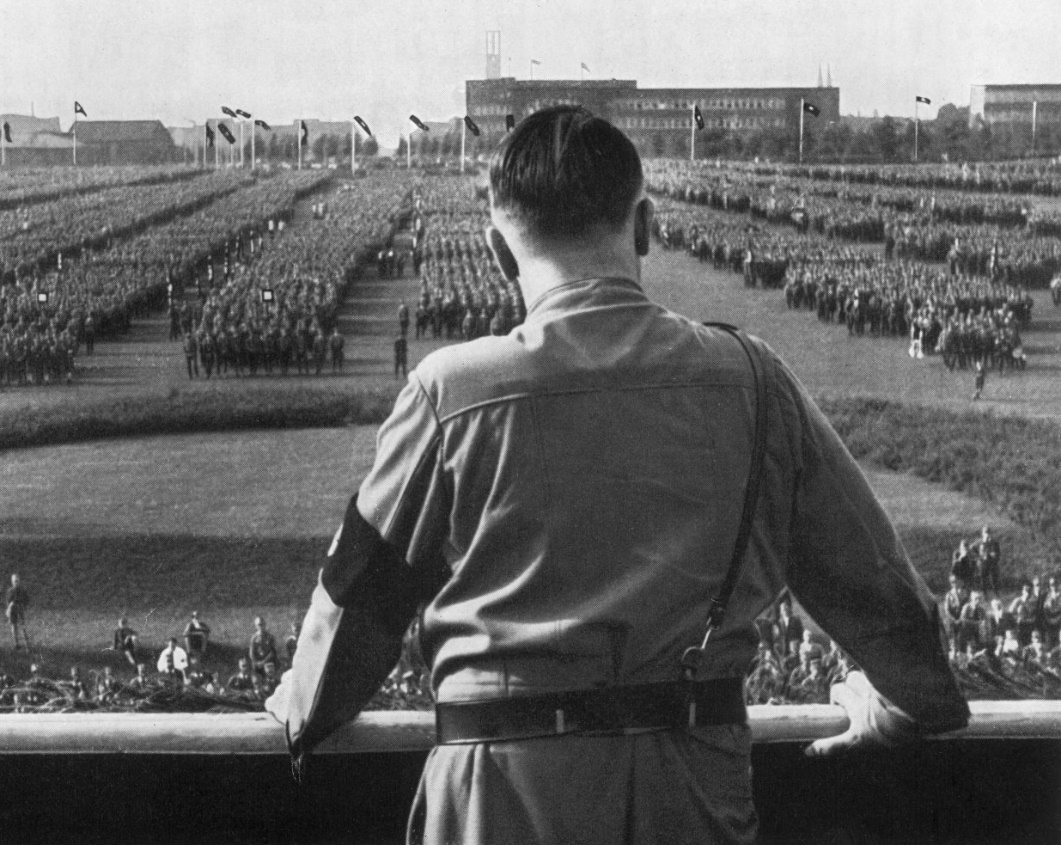 Германия
С кризисом в Германии боролись чрезвычайными мерами, сделав ставку 
на милитаризацию экономики и ликвидацию демократических порядков.
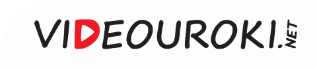 СССР и страны Запада
СССР превратился в выгодный рынок сбыта продукции
Кризис перепроизводства изменил отношение западных государств 
к СССР
Вызывал интерес советский способ решения экономических 
и политических проблем
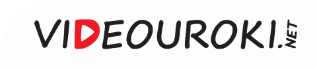 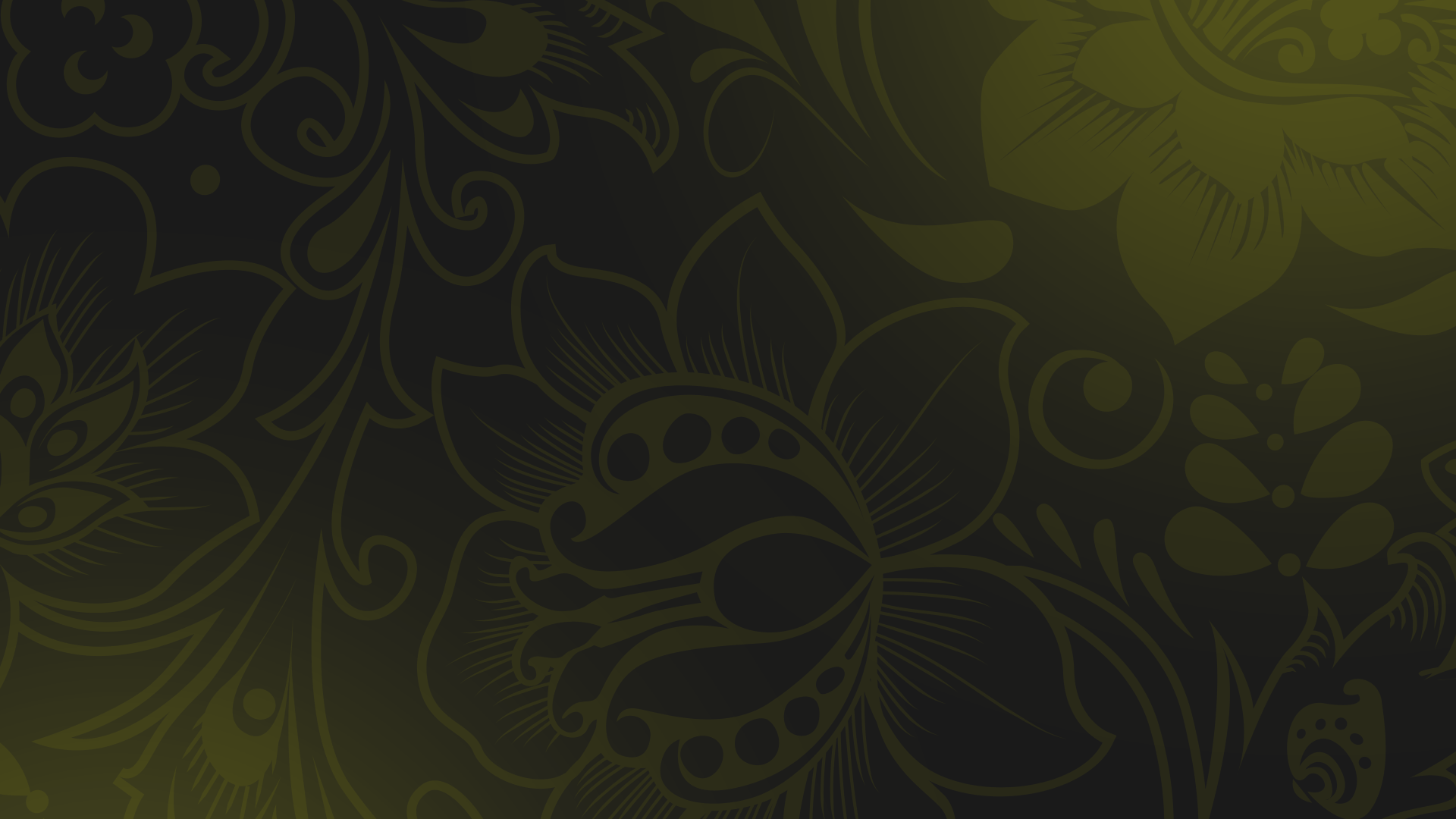 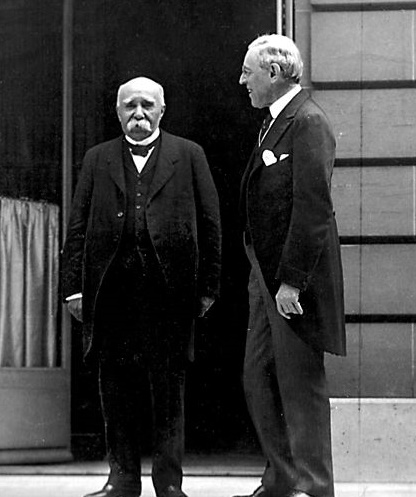 В 1930-е годы стала очевидной неспособность Версальско-Вашингтонской системы решать международные вопросы. 

Появлялись государства, которые ставили своей целью пересмотр границ.
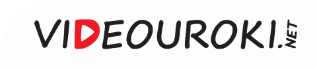 Гитлер ещё в 1920-е определил себе задачу борьбы с Западом и СССР.
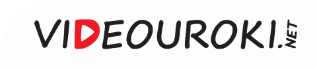 Бенито Муссолини призывал итальянцев продвигаться на Восток, к Индийскому океану.
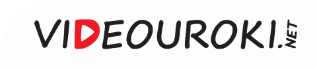 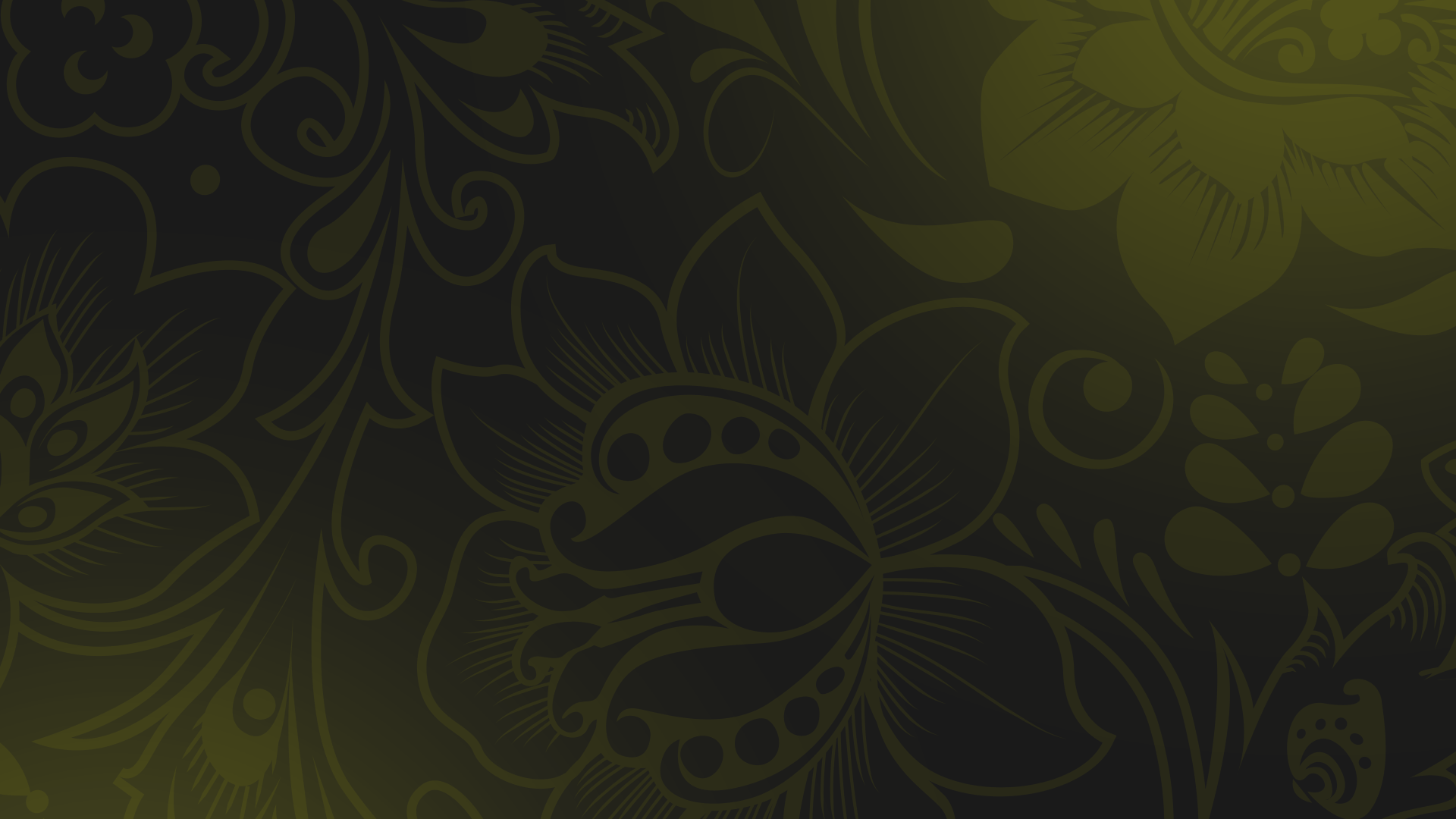 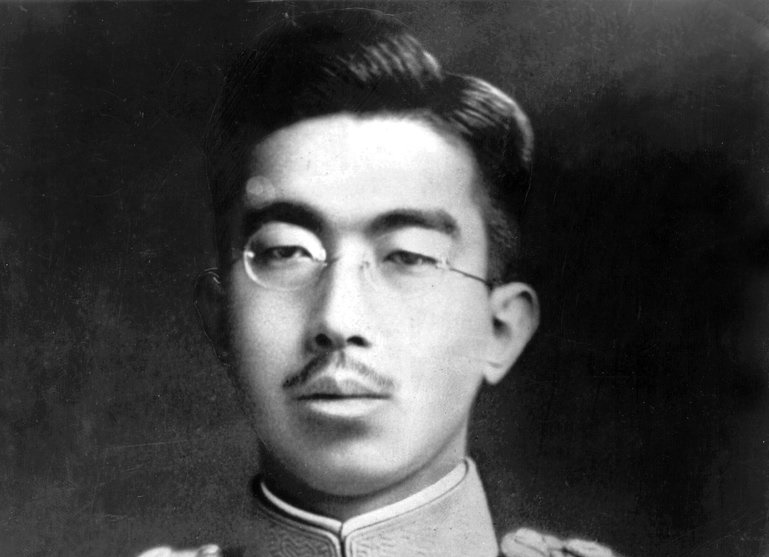 Япония
Япония разработала внешнеполитическую доктрину, которая предусматривала расширение территории государства за счёт Китая, Монголии, Дальнего Востока и Сибири.
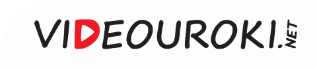 Император Японии Хирохито
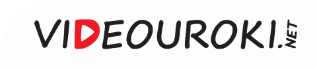 СССР и страны Запада
1
2
3
СССР прекратил 
оказывать помощь коммунистическим партиям Европы
Мировой экономический кризис отразился 
на внешней политике СССР
Советское руководство отказалось от идеи мировой революции
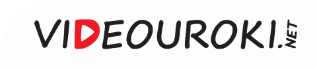 Максим Максимович Литвинов
Главной задачей СССР стало создание в Европе системы коллективной безопасности.
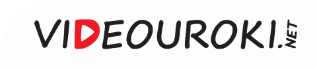 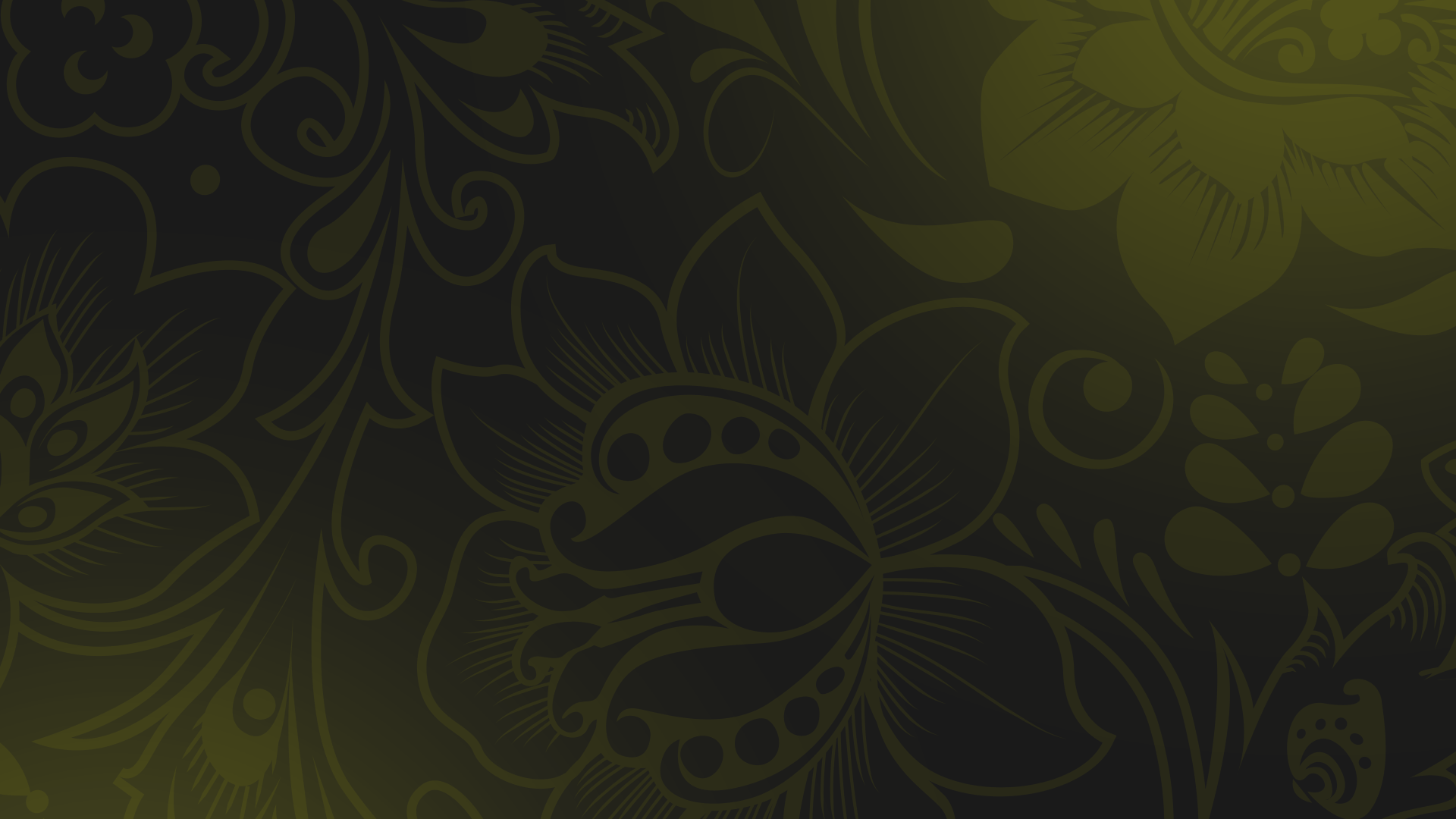 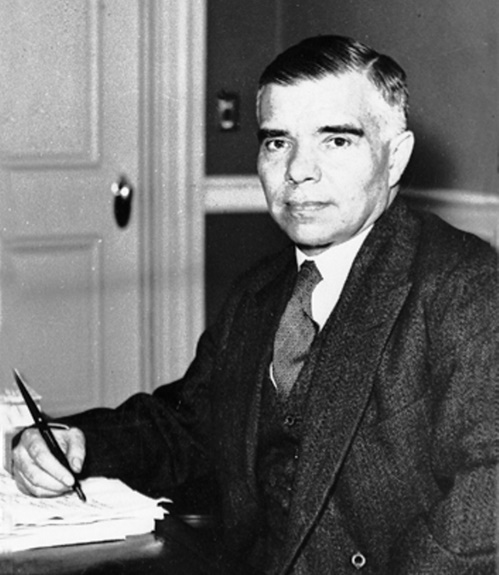 США стали одним из последних западных государств, признавших СССР. 

В 1933 году США и СССР установили дипломатические отношения.
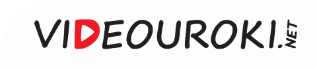 Александр Антонович Трояновский (второй справа) в Белом доме
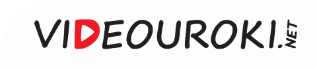 СССР и страны Запада
1
2
3
Франция видела 
в Германии потенциального агрессора
В 1934 году СССР вступил 
в Лигу Наций
Инициатором этого 
стала Франция
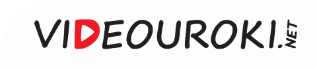 СССР и страны Запада
Участники пакта обещали не нападать друг на друга 
и гарантировать свою помощь в случае военных действий
СССР и Франция занимались подготовкой Восточного пакта о защите от агрессии со стороны Германии
Основной идеей пакта  
было недопущение безнаказанной агрессии
Латвия, Эстония и Великобритания потребовали участия 
в пакте Германии
Помимо Франции и СССР к Восточному пакту должны были присоединиться другие государства
Восточный пакт так и не был заключён из-за отказа участия в нём Германии
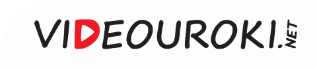 Президент Чехословакии Томаш Масарик
В мае 1935 года СССР заключил договоры 
о взаимопомощи с Францией и Чехословакией.
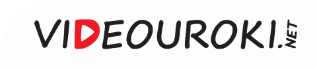 СССР и страны Запада
1
2
3
Было предложено 
создать единый рабочий антифашистский 
фронт
На VII конгрессе Коминтерна обсуждались вопросы борьбы 
с фашизмом
Конгресс принял решение 
о сотрудничестве коммунистов с социал-демократами 
и профсоюзами
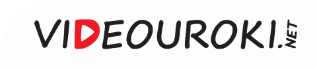 В 1935 году усилилась агрессивная политика Германии, Италии и Японии.
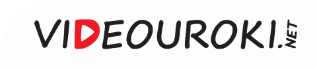 Прощание итальянского солдата 
с матерью
В октябре 1935 года Италия напала на Эфиопию.
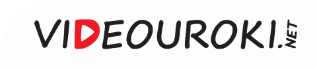 Эфиопские воины 
в традиционных одеждах
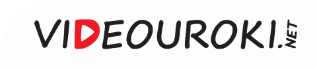 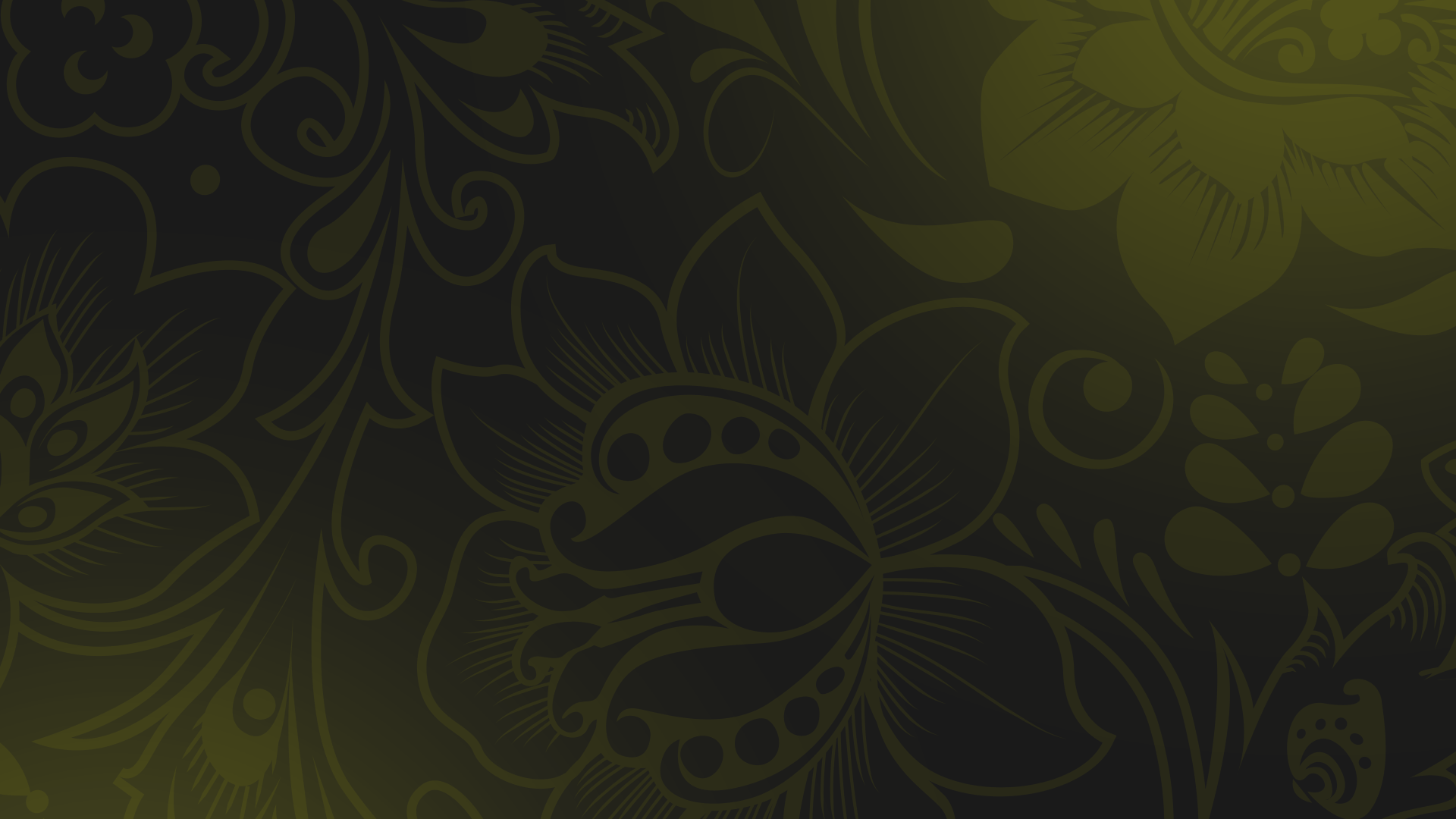 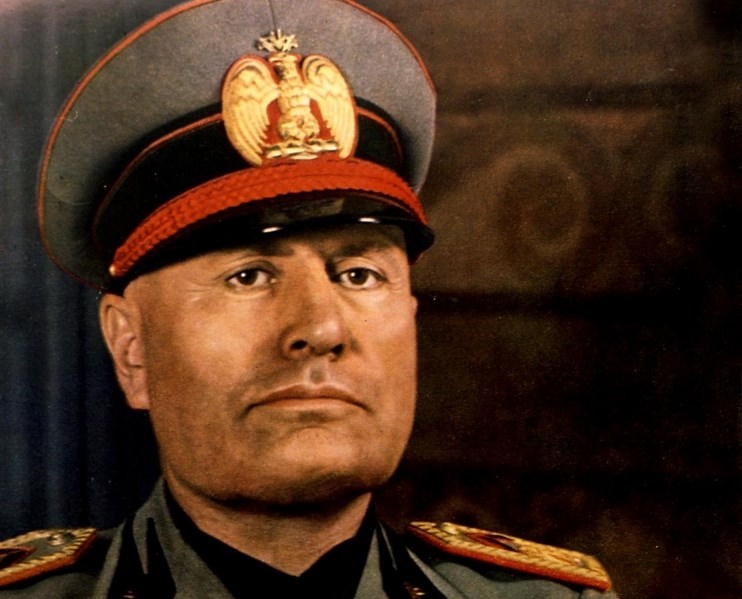 Итало-эфиопская война
Победа в войне с Эфиопией сделала Муссолини одним из самых значимых политиков в Европе.
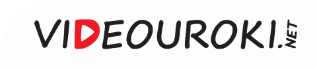 Германия
1
2
3
7 марта 1936 года германские войска вошли 
в Рейнскую демилитаризованную зону
В 1936 году в Германии была введена всеобщая воинская повинность
Это позволило ей укрепить свои вооружённые 
силы
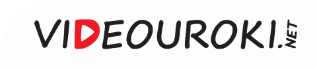 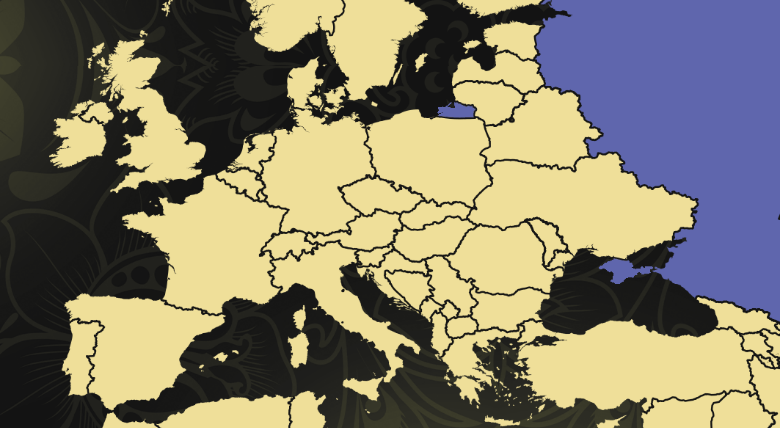 Рейнская демилитаризованная зона
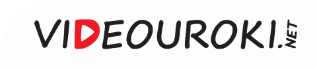 Франсиско Франко
В июле 1936 года в Испании начался военный мятеж, переросший в Гражданскую войну.
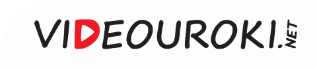 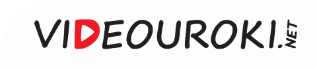 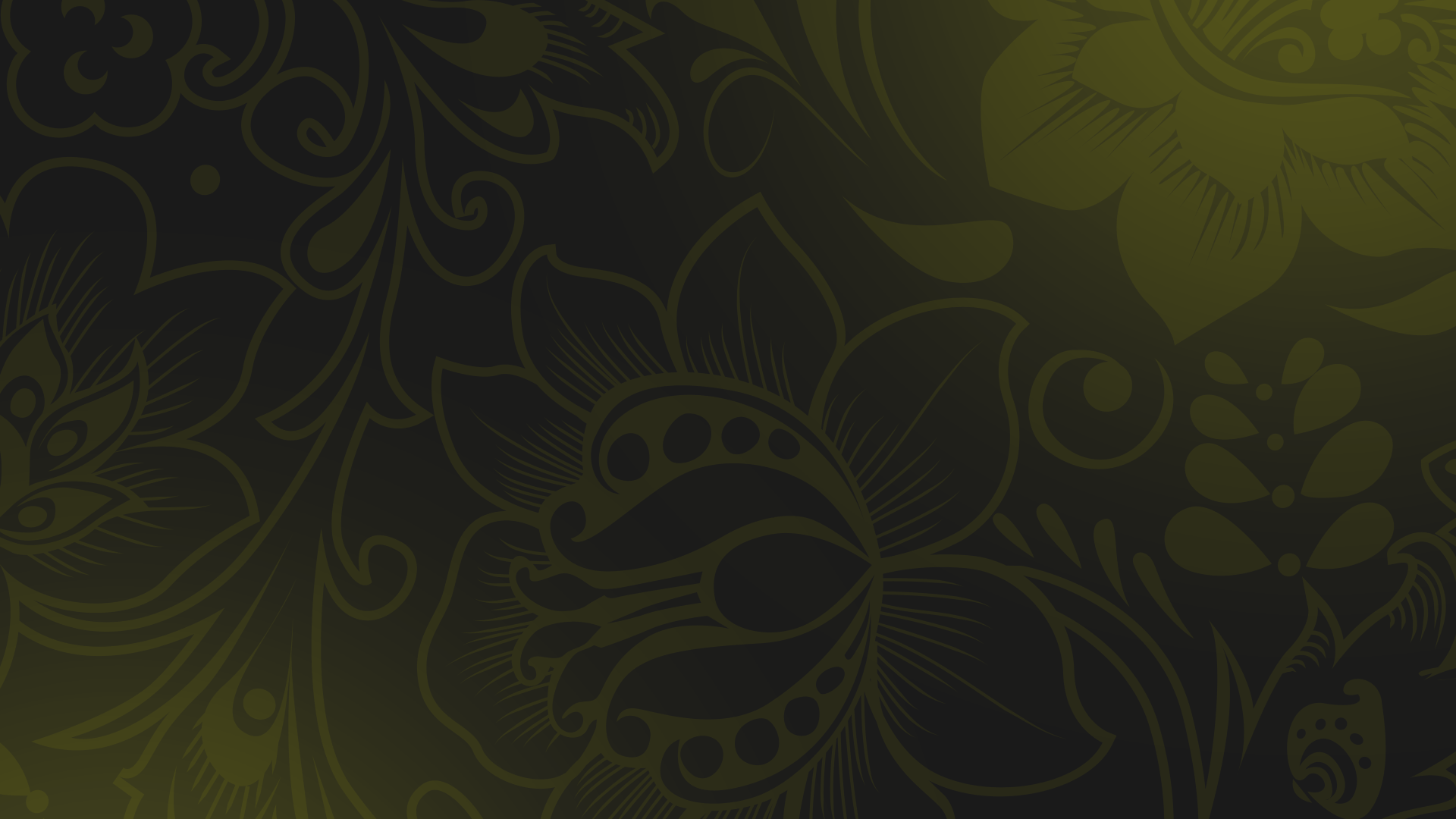 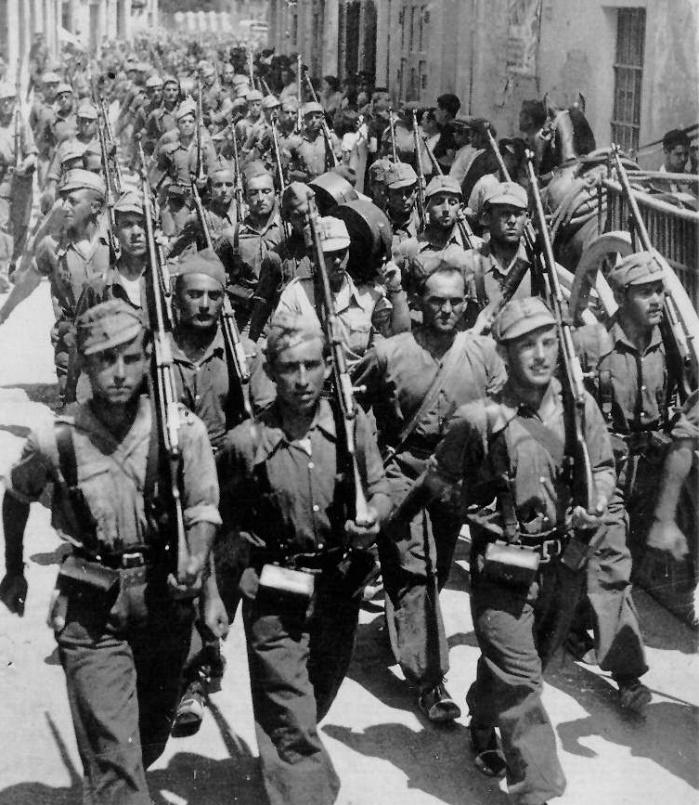 Западноевропейские государства решили не вмешиваться 
в испанские события. 

СССР начал оказание помощи законному правительству Испании, чтобы не допустить усиления фашистских государств.
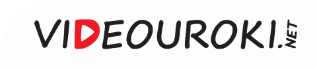 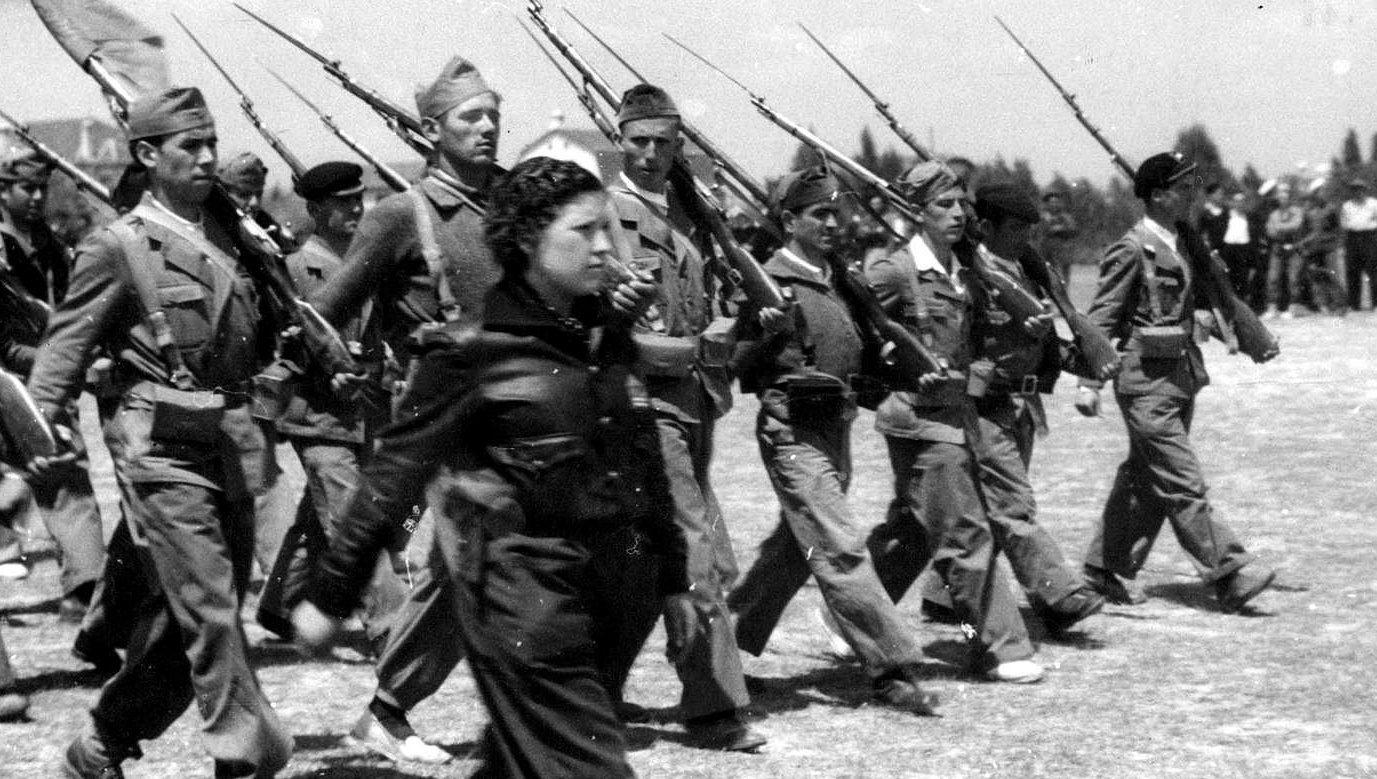 В боевых действиях участвовало около 
5 тысяч военнослужащих 
и военных советников 
из СССР.
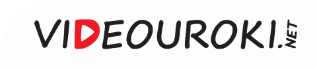 Гражданская война в Испании
На стороне Республики воевали коммунисты, анархисты и социалисты 
со всего мира
Однако их сил было недостаточно, 
чтобы противостоять мятежникам
В Испании был введён нацистский девиз «Один вождь, одно государство, один народ»
В марте 1939 года Гражданская война 
в Испании завершилась победой генерала Франко
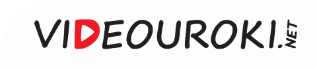 Подписание Анти-коминтерновского пакта
В ноябре 1936 года Германия и Япония подписали Антикоминтерновский пакт.
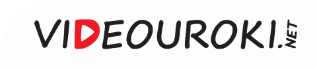 Антикоминтерновский пакт
1
2
3
Они стремились 
не допустить распространения коммунистической идеологии
Капиталистические страны восприняли этот пакт как метод противодействия СССР
Германия, Япония и Италия договорились совместно бороться с Коминтерном
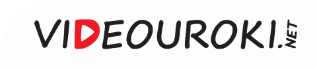 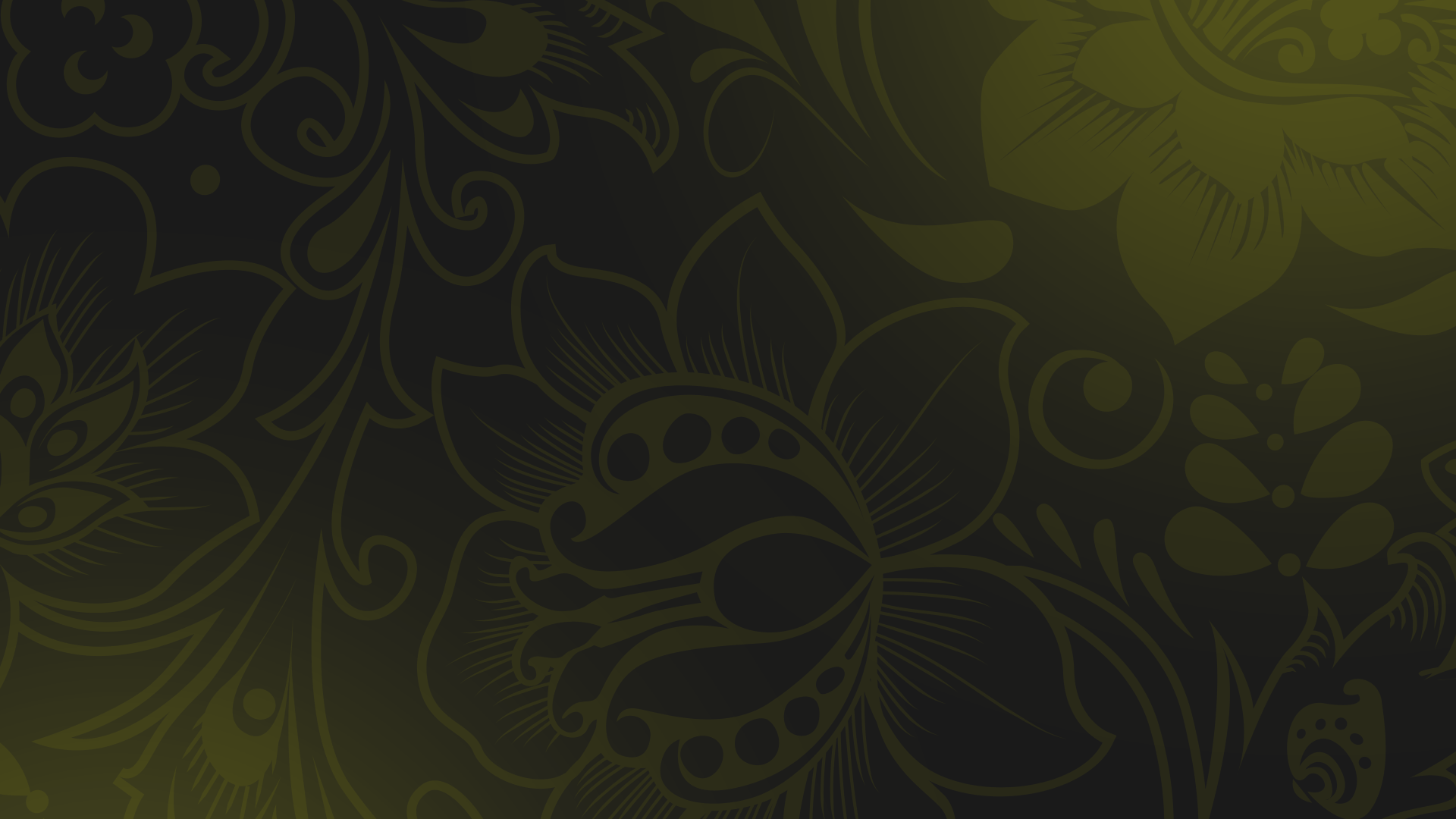 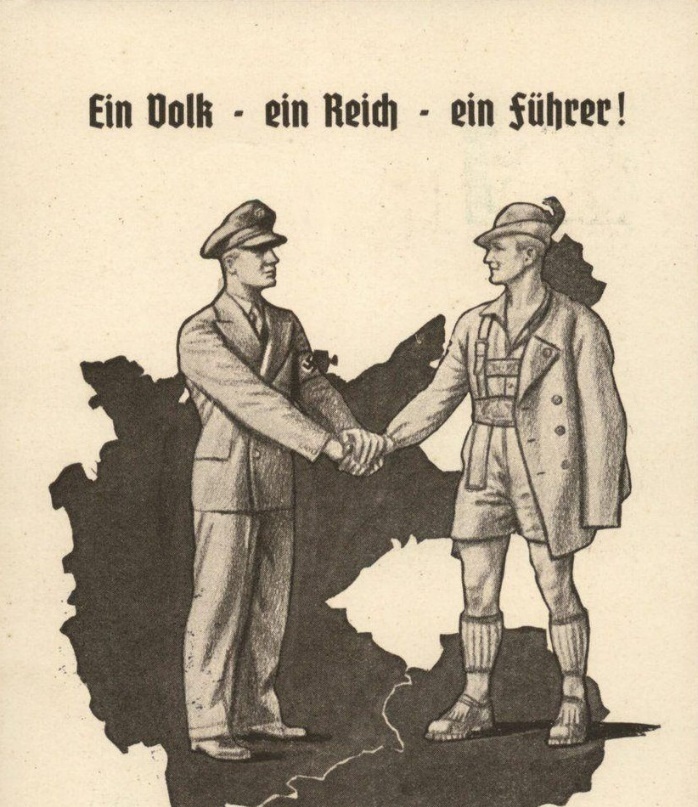 Государства Запада не препятствовали захватнической политике Германии. 

В начале марта 1938 года войска вермахта вошли в Австрию.
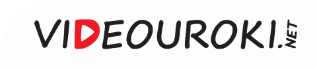 Въезд Гитлера 
в Вену
13 марта 1938 года опубликовали закон «О воссоединении Австрии с Германской империей».
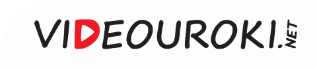 Австрия получила новое название – Остмарк.
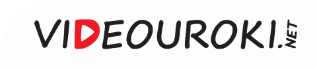 Германия
Европейские государства продолжали проводить политику умиротворения
30 сентября 1938 года было подписано Мюнхенское соглашение
В обмен на Судеты 
Гитлер обещал мир 
на долгие годы
По его условиям Германия получала Судетскую область Чехословакии
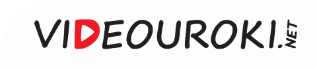 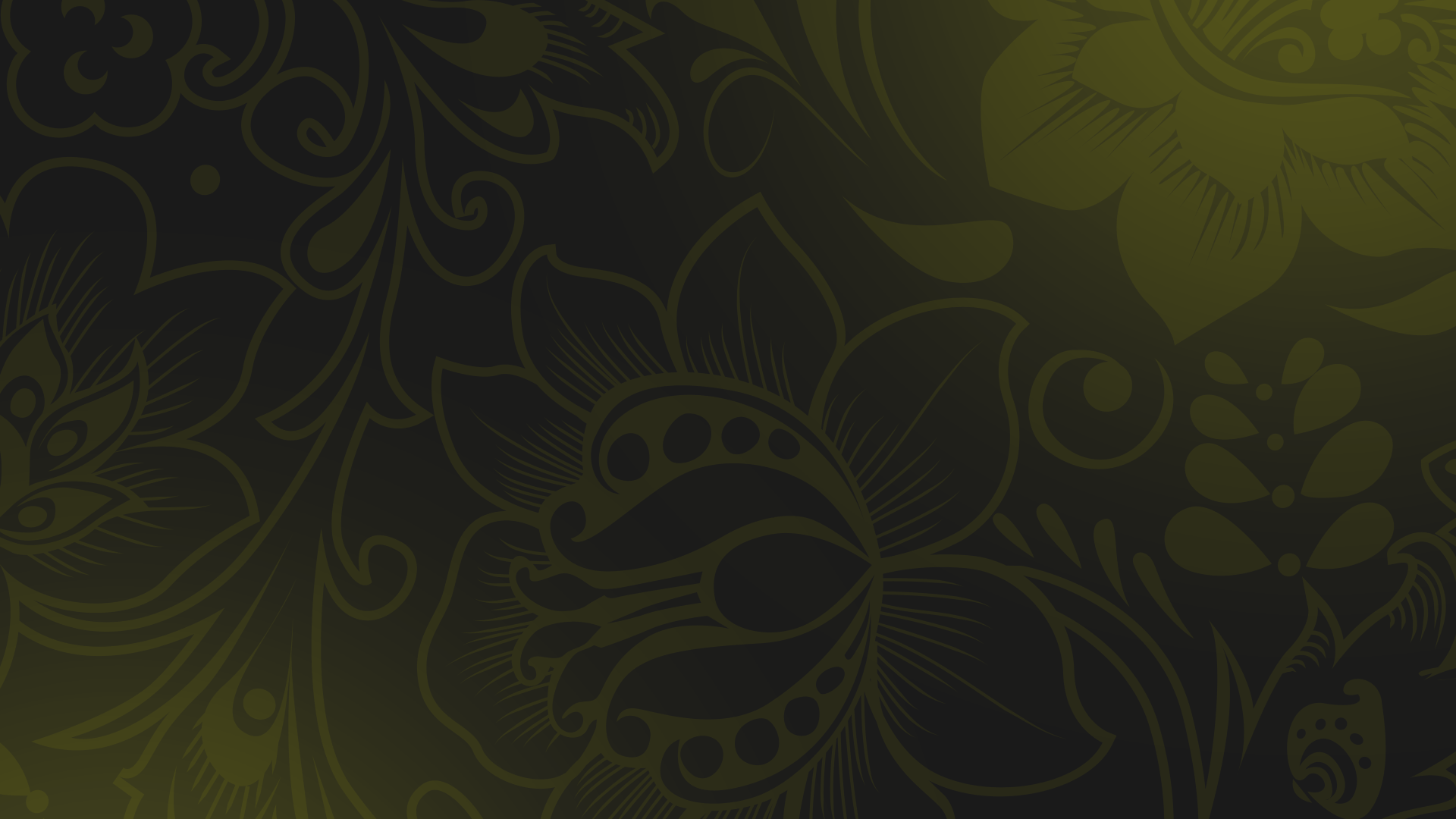 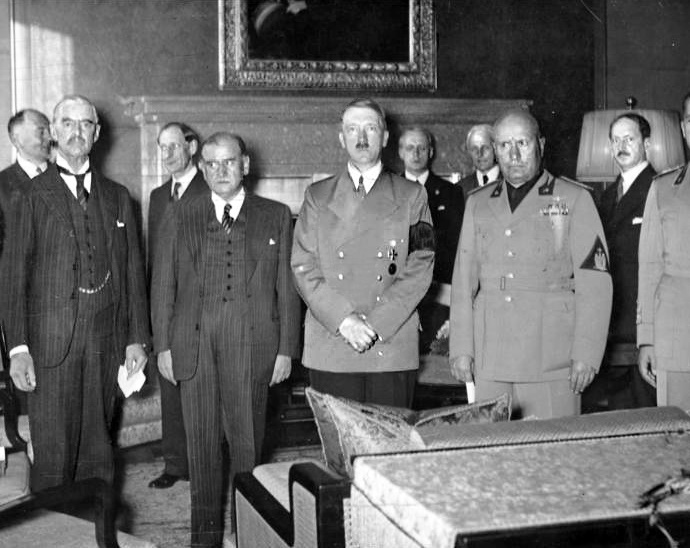 Мюнхенское соглашение
Подписали английский премьер-министр Чемберлен, французский премьер-министр Даладье, рейхсканцлер Германии Гитлер 
и итальянский премьер-министр Муссолини.
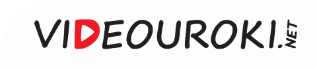 Подписание Мюнхенского соглашения
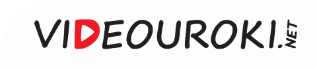 Политика умиротворения
1
2
3
Позже подобную декларацию Германия подписала с Францией
Европейские правительства надеялись, что им удастся сдержать экспансию Германии
Германия 
и Великобритания подписали декларацию 
о ненападении
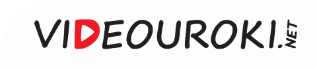 СССР
Новая расстановка сил представляла опасность для СССР
Появилась угроза войны 
со всеми европейскими государствами
СССР старался лавировать между разными странами, чтобы обезопасить себя 
от агрессии
Советскому руководству пришлось проводить более осторожную внешнюю политику
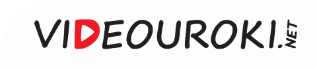 Осенью 1929 года произошёл конфликт на Китайско-Восточной железной дороге.
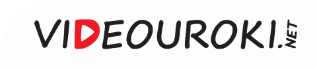 СССР
КВЖД проходила через Маньчжурию и была кратчайшим путём 
во Владивосток
Правитель Маньчжурии Чжан Сюэлян попытался получить контроль 
над КВЖД
22 декабря 1929 года 
был подписан 
Хабаровский протокол
В ходе военных действий Красной Армии удалось разгромить противника
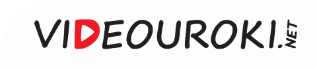 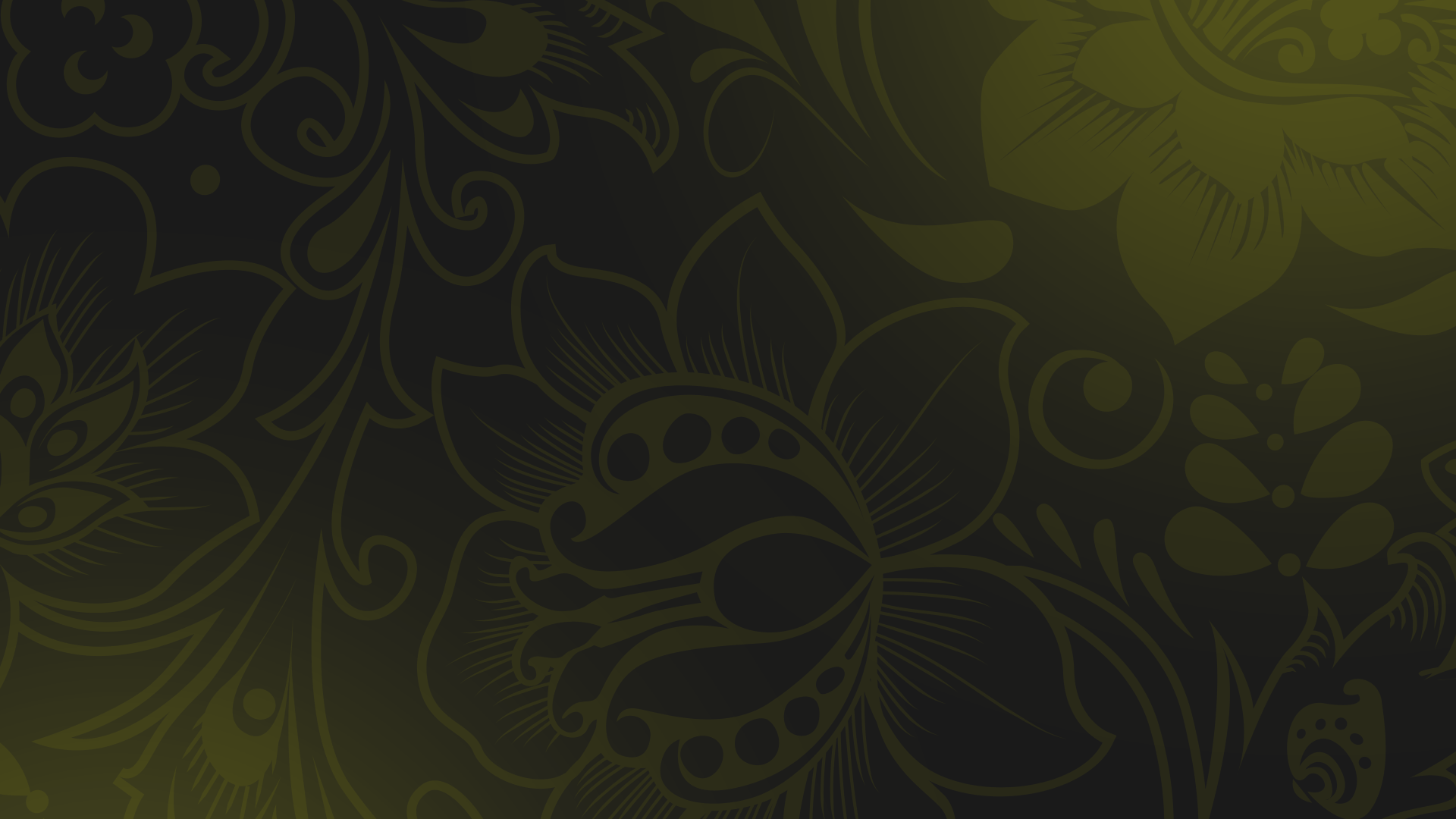 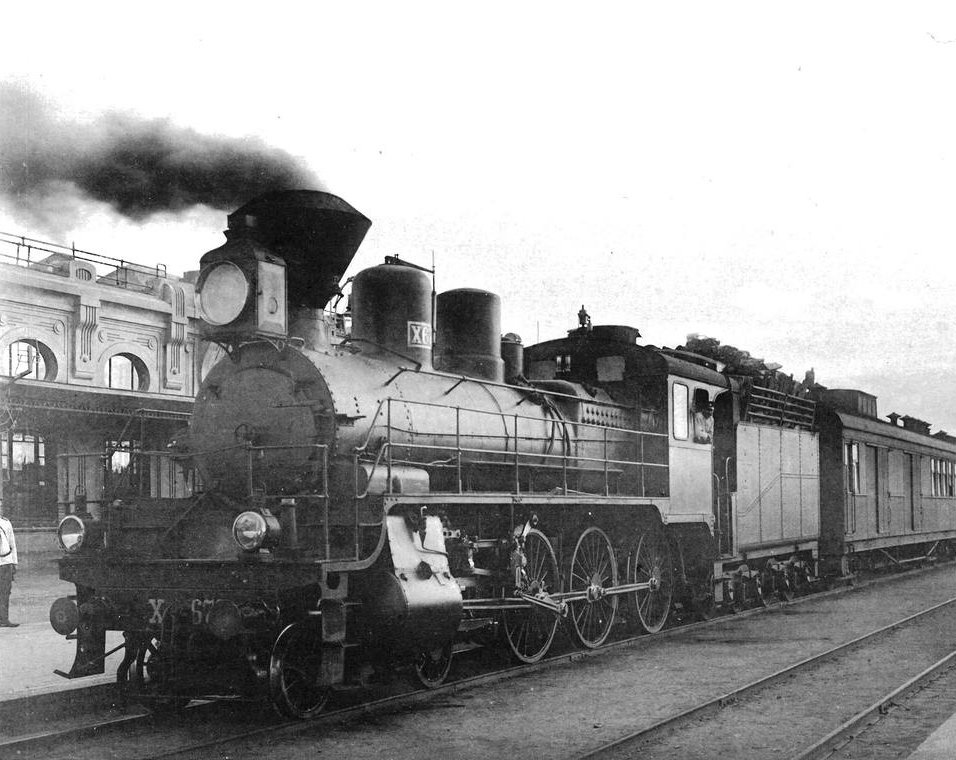 Хабаровский протокол
По условиям протокола КВЖД вновь признавалась совместным советско-китайским предприятием.
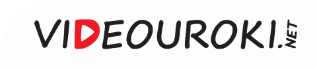 Япония
Японцы планировали захватить Сахалин, Приморье и Камчатку
Угрозу войны создавала захватническая политика Японии
Японцы планировали создать «особые зоны» в Монголии и Северо-Восточном Китае
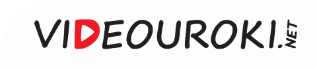 Япония
В сентябре 1931 года японцы вторглись 
на территорию Маньчжурии
В результате военных действий в Маньчжурии японцы создали государство Маньчжоу-го
В марте 1933 года 
Япония вышла из состава Лиги Наций
В Маньчжоу-го была сформирована Квантунская армия
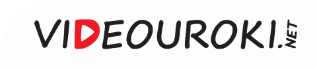 В июле 1937 года началось японское вторжение в Китай.
Японские войска в окрестностях Даньяна
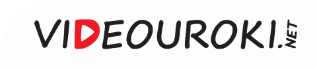 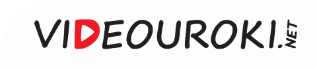 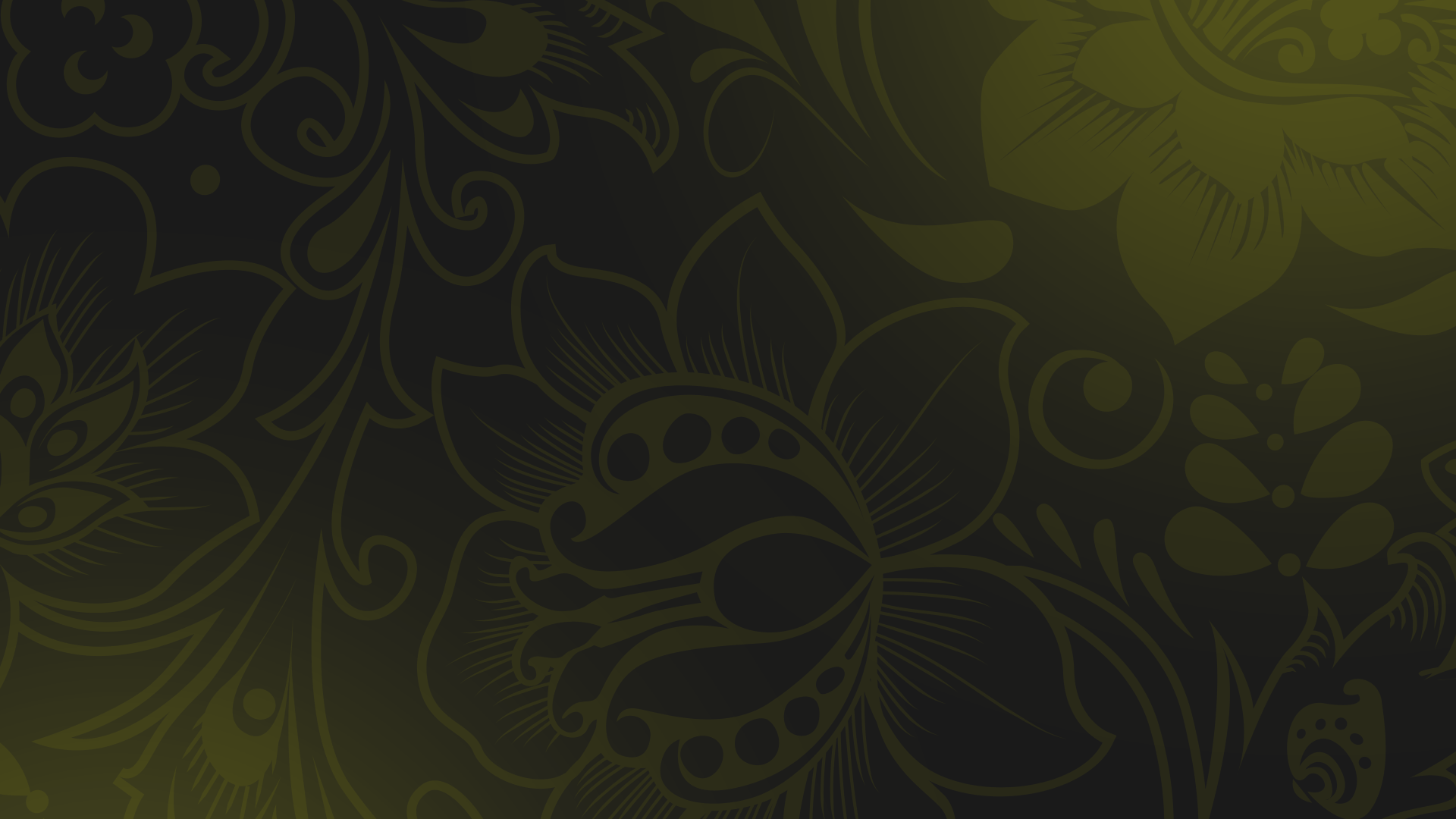 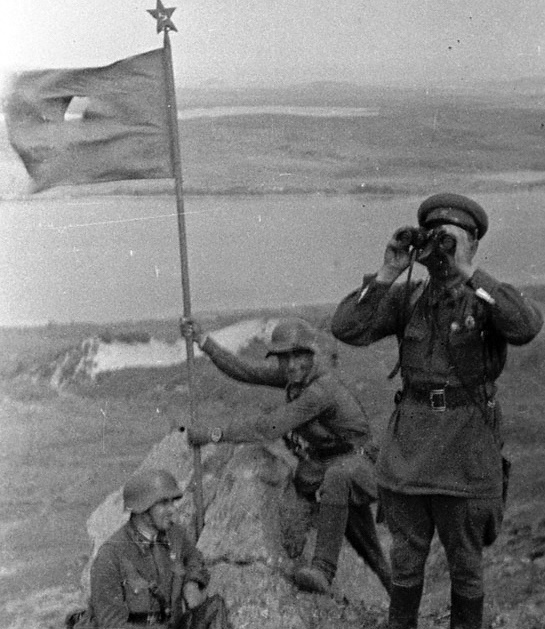 В июле 1938 года японцам удалось выбить советских пограничников 
с высот Безымянная и Заозёрная. 

Красная Армия нанесла ответный удар и вернула себе позиции.
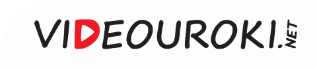 В мае 1939 года начался конфликт 
с японцами 
в районе реки Халхин-Гол.
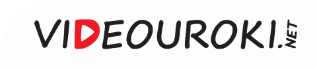 Танковая атака японцев перед рекой Халхин-Гол
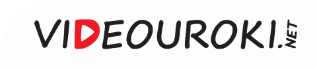 Георгий Константинович Жуков
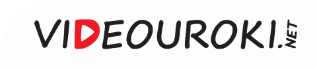 Советские танки
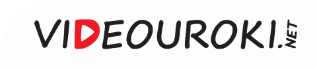 Германия
1
2
3
14 марта 1939 года 
в Словакии была образована республика, находившаяся под патронатом Германии
15 марта 1939 года немецкие войска 
захватили Чехию
Гитлер не сдержал своего обещания о ведении мирной политики
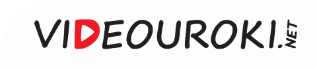 СССР
Предотвращение войны Германии против СССР
Направления внешней политики СССР
Создание коалиции для борьбы 
с агрессорами
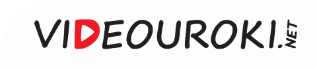 Германия
Обсуждалось военно-политическое сотрудничество между 
ними и СССР
Были возобновлены отношения СССР с Англией и Францией
Гитлер стал искать возможность заключения с СССР договора 
о ненападении
Гитлер опасался 
создания антигерманского блока
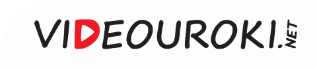 В июне 1939 года 
в Москве начались переговоры 
с представителями Англии и Франции.
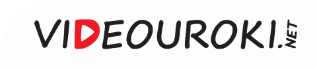 Вячеслав Михайлович Молотов
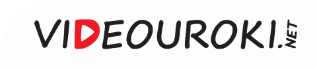 Московские переговоры
Франция была готова 
к заключению договора 
с СССР
Англия всячески 
затягивала принятие решения
Польша отказалась пропускать через свою территорию Красную Армию в случае агрессии Германии
Это вызвало усиление недоверия Сталина 
к своим западным союзникам
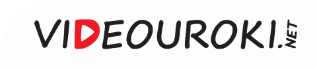 23 августа 1939 года Риббентроп и Молотов подписали договор о ненападении.
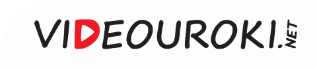 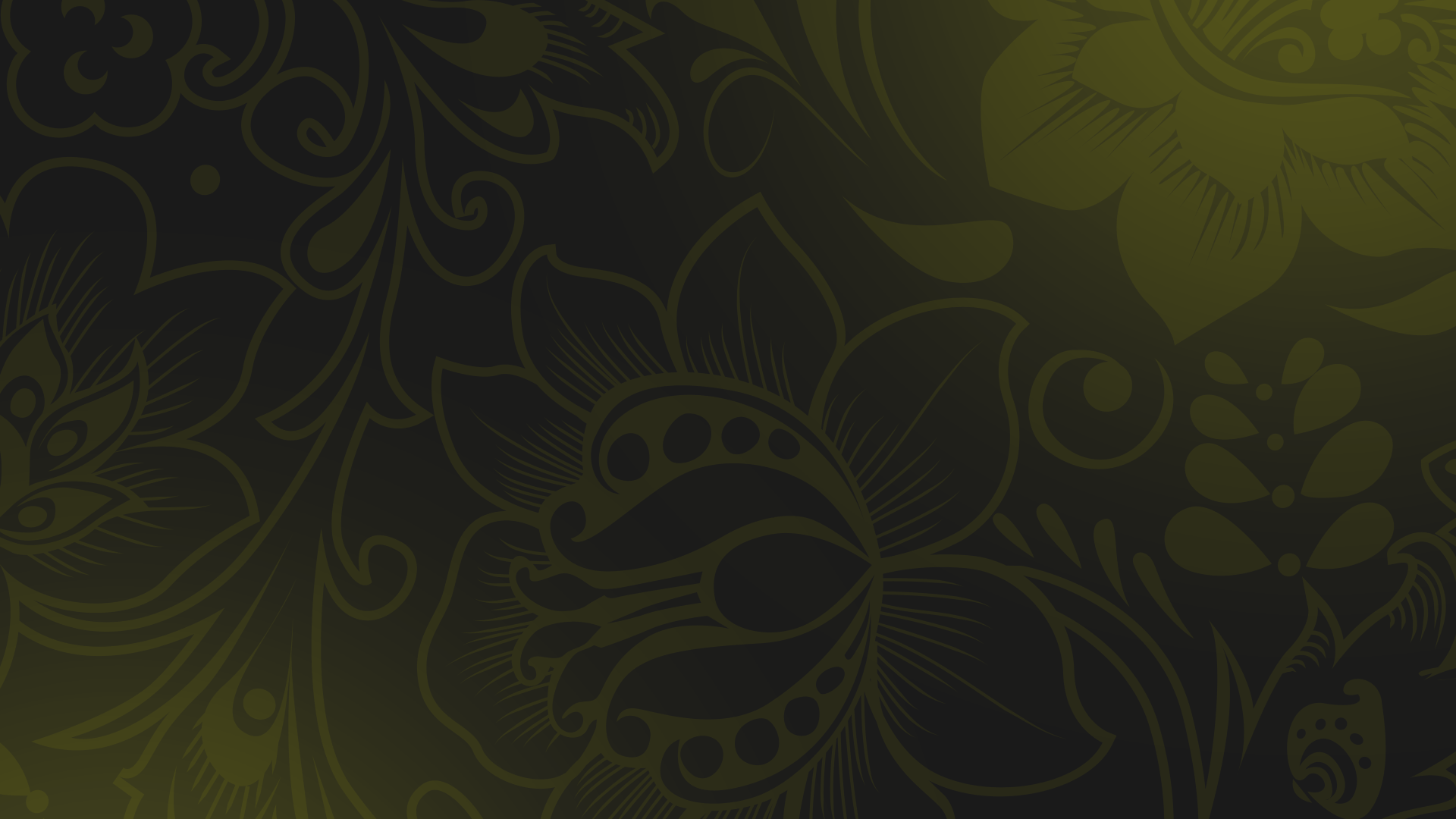 Договор о ненападении между Германией и СССР
Обе стороны воздерживаются 
от нападения друг на друга.
1
Стороны соблюдают нейтралитет в случае, если одна из них становится объектом военных действий третьей стороны.
2
Германия и СССР отказываются от союзных отношений с другими державами.
3
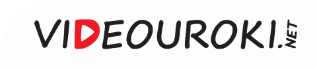 Договор о ненападении между 
Германией и СССР
1
2
3
Его появление 
было инициировано германской стороной
Советское руководство надеялось таким образом обезопасить свои границы от немецкого наступления
К договору прилагался секретный протокол 
о разграничении сфер интересов в Восточной Европе
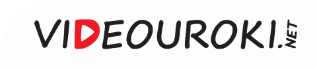 Договор о ненападении между 
Германией и СССР
СССР – Латвия, Эстония, Финляндия, Бессарабия и Восточная Польша
Разграничение сфер интересов
Германия – Литва и запад Польши
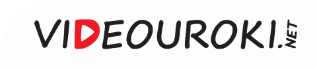 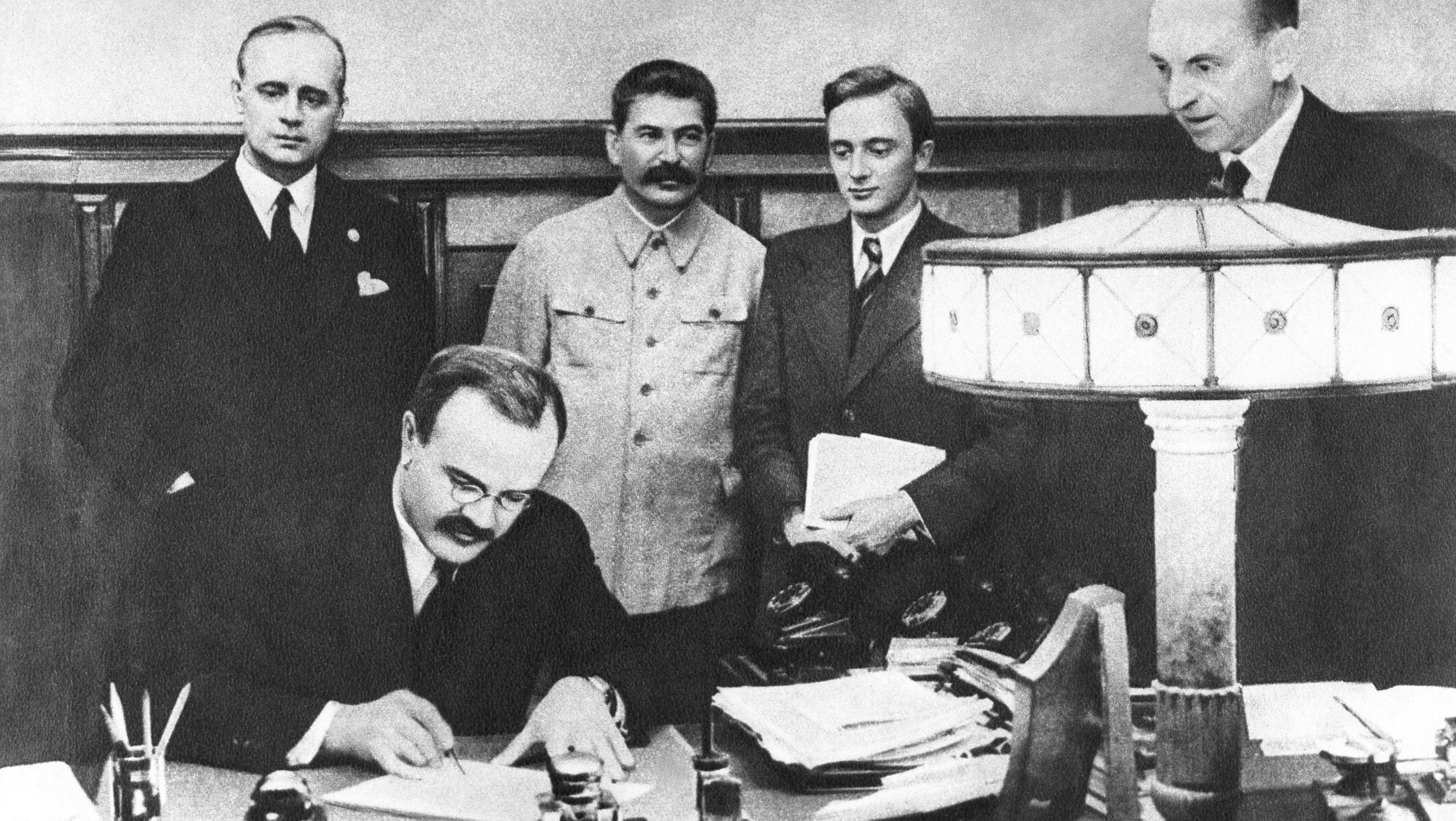 СССР и Германия считали подписание договора несомненным успехом.
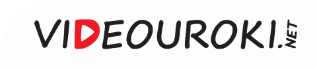 Договор о ненападении между 
Германией и СССР
Правительство Польши расценило его как попытку очередного передела польской территории
Советско-германский договор вызвал огромный резонанс
Англия и Франция прервали переговоры с Советским Союзом
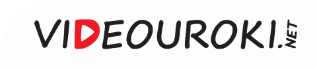 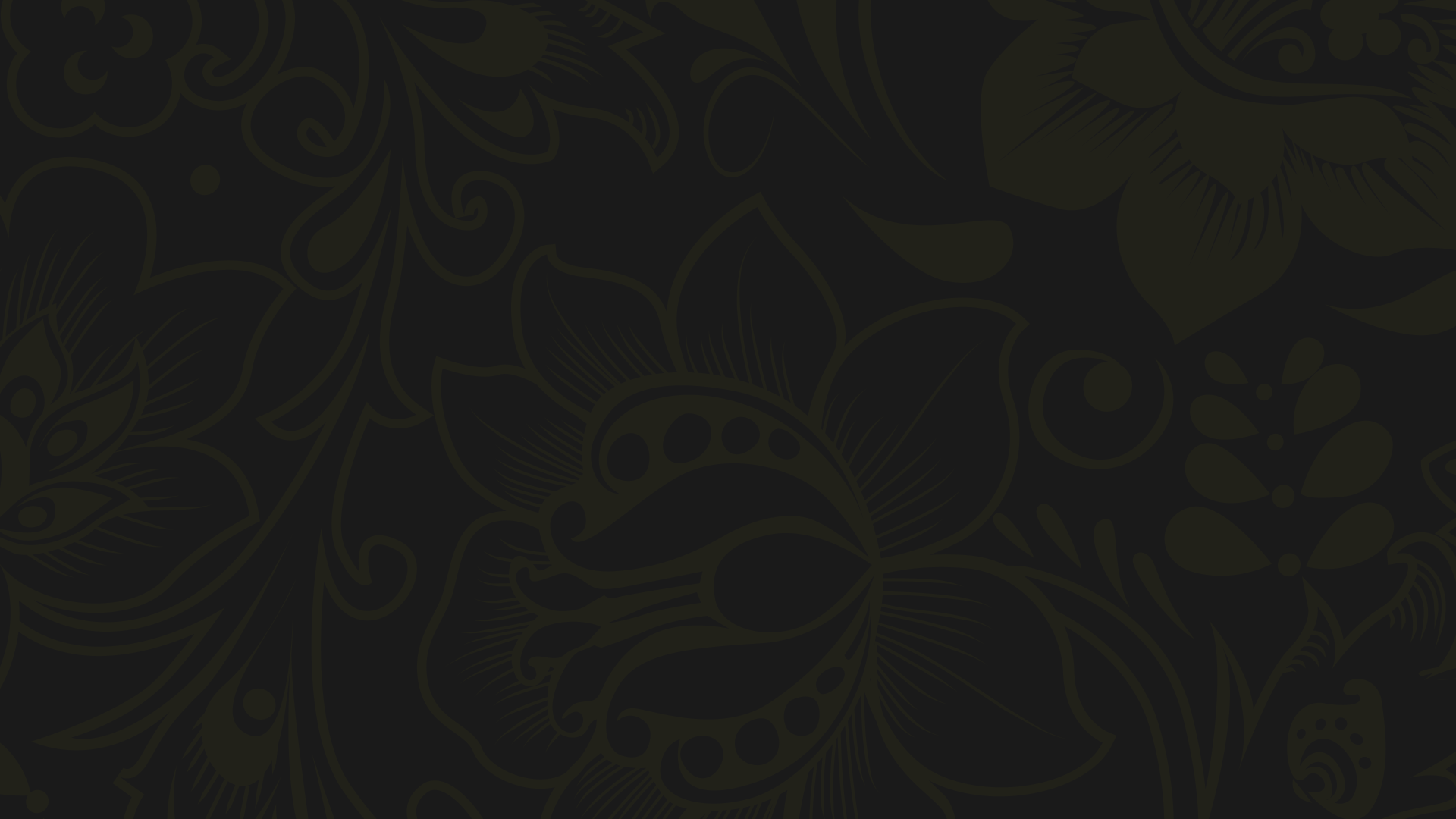 СССР и мировое сообщество 
в 1929–1939 годах
1
Мировой экономический кризис изменил отношение западных государств к СССР.
Главной задачей СССР в 1930-е годы было создание в Европе системы коллективной безопасности.
2
С середины 1930-х годов усилилась агрессивная политика Германии, Италии и Японии.
3
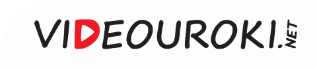 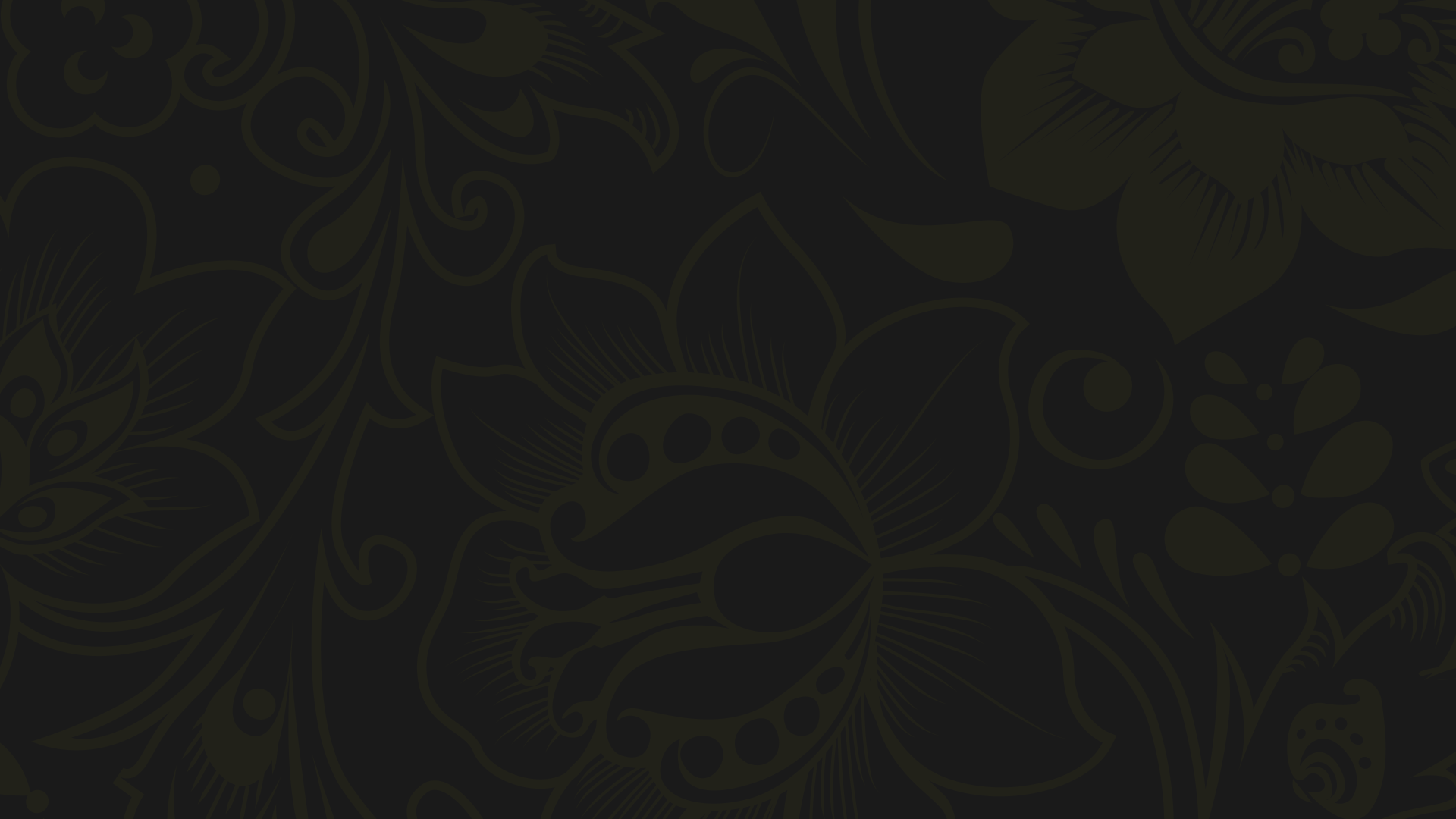 СССР и мировое сообщество 
в 1929–1939 годах
В июне 1939 года в Москве начались переговоры с представителями Англии 
и Франции, завершившиеся неудачей.
4
23 августа 1939 года Германия и СССР подписали договор о ненападении.
5
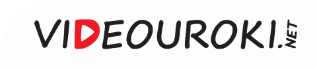